사업계획서
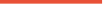 회사 또는 브랜드 이름
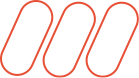 팀명 / 제출자 명
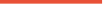 기존에 작성해 둔 사업계획서나 IR자료가 있다면,
빠진 내용은 없는지 참고하는 용도로 이 양식을 활용하세요!
우리 팀만의 사업계획서를 제출해주시면 됩니다 :)
Contents
01
사업목적
02
사업현황
03
문제해결/니즈충족 Point
04
시장/고객 정의
05
경쟁사 대비 차별점
06
제품소개 및 비즈니스 모델
07
사업 추진 계획
08
자금소요 및 사용 계획
09
팀 소개
10
사업비전
사업 목적
우리 팀은 어떤 사업을 하는 팀인지
왜 이 사업을 시작하게 되었는지
이 사업을 통해 이루고자 하는 목표는 무엇인지
산업에 끼치게 될 영향(기대효과)은 어떤 것인지  

간략히 작성해주시면 됩니다.
사업 현황
문제해결 - 니즈충족 Point
우리의 타깃 고객이 겪고 있는 문제 또는 가지고 있는 니즈는 무엇인지
그 문제를 해결하거나 니즈를 충족하기 위해 시장에 나와 있는 솔루션(제품, 브랜드)들이 아직 못 하고 있는 점은 무엇인지
우리 팀만이 해결하고 채울 수 있는 부분은 어떤 것인지
그것을 통해 우리가 앞으로 만들고자 하는 변화는 어떤 것인지

작성해주시면 됩니다.
시장 & 고객 정의
거시적 관점에서의 시장환경 (e.g. 우리 사업, 제품과 연관된 해외/국내 식품 트렌드)
미시적 관점에서의 시장환경 (e.g. 우리 상품을 포지셔닝할 시장의 경쟁 상품, 가격 등)
타깃 고객은 누구인지
이런 시장환경에 대한 분석을 바탕으로, 우리가 목표로 하는 시장은 어디이며, 규모는 어떻게 예상하는지

작성해주시면 됩니다.
경쟁사 대비 차별점
우리의 경쟁사는 누구이며,
경쟁사 대비 우리 제품과 팀의 차별점(경쟁력)은 무엇인지

작성해주시면 됩니다.
제품 소개 및 비즈니스 모델
제품을 간략히 소개해주세요.
      (e.g. 제품 특장점, 유통방식(냉동/냉장/상온), 가격대, 목표 판매채널 등)
해당 제품을 토대로 수익을 창출할 수 있는 방안 또는 목표가 있다면 작성해주세요.
사업 추진 계획
목표를 달성하기 위한 1년 계획을 3개월 단위의 마일스톤(Milestone)으로 작성해주세요.
자금 소요 및 사용 계획
사업 지원금과 현재의 자금 현황을 고려해 주요 사용처를 리스트업 해보세요.
팀 소개
팀 구성과 주요 역량을 알려주세요.
사업 비전
사업을 통해 그리는 비전은 무엇인가요?
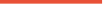 e.g. 혼자 먹지 않는 세상